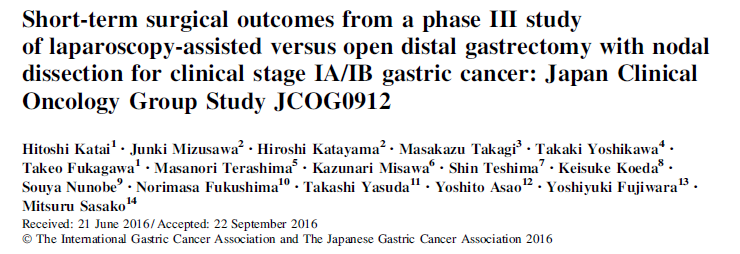 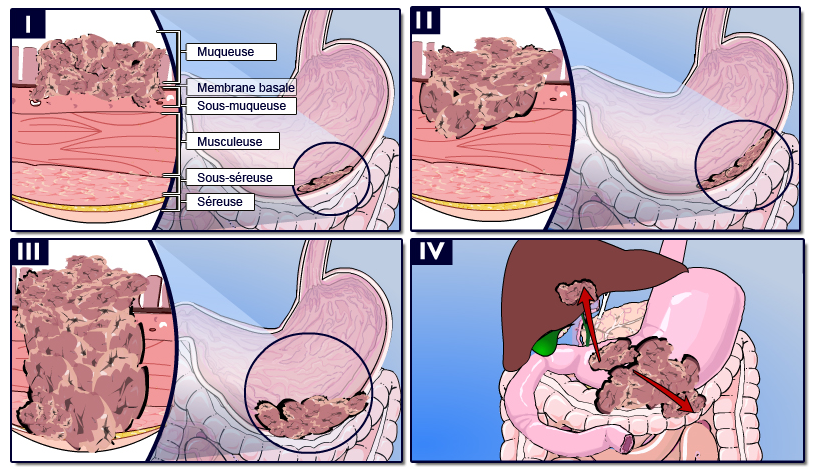 H. pylori
 Gastrite
 Tabac
 Sel
 Lynch
 Oncogène CDH1
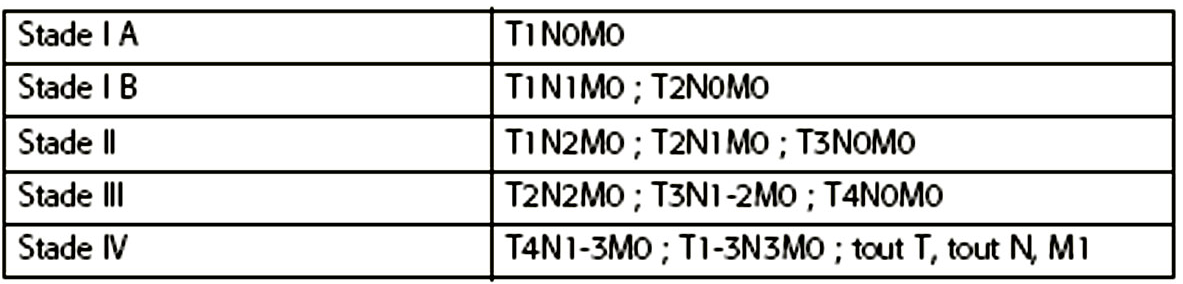 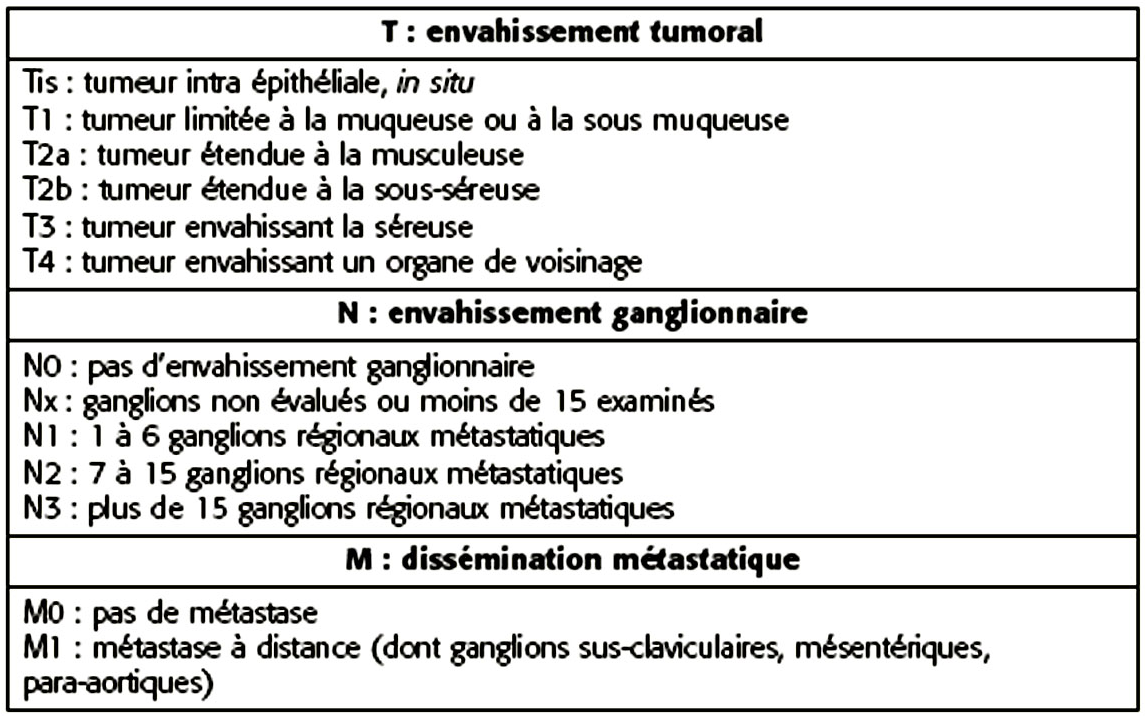 [Speaker Notes: Chir = TTT reference forme localisées + curage D1.5 (25GG)
Chimio péri opératoire si > Ia : ECF ou 5FU cisplat]
Chimiothérapie péri opératoire :
ECF 
Cunningham D, Allum W, Stenning S, Thompson J, Van de Velde C, Nicholson M et al.
	Perioperative Chemotherapy versus Surgery Alone for Resectable Gastroesophageal Cancer N Engl J Med 2006

5Fu Cisplatine
Ychou M, Boige V, Pignon JP., Conroy T., Bouché O., Lebreton G et al. 
	Perioperative chemotherapy compared with surgery alone for resectable gastroesophageal adenocarcinoma: An FNCLCC and FFCD multicenter phase III trial. J Clin Oncol 2011
[Speaker Notes: Augmentation survie globale, sans récidive en péri opératoire vs chir seule]
Lésions fundiques
Lésion corporéales
Linite / C. indépendantes
Gastrectomie Totale
TNCD 10/2015
[Speaker Notes: Marge de 1cm sur le duodénum]
Lésions antrales
Gastrectomie des 4/5ème
TNCD 10/2015
[Speaker Notes: Marge de sécurité 5cm]
Lésions antrales
T1 N0
> 4cm du pylore
Gastrectomie avec Préservation Pylorique
Park, D.J., Lee, HJ., Jung, H.C. et al. World J Surg 2008
Japanese Gastric Cancer Association: Japanese gastric cancer treatment guidelines 2010
[Speaker Notes: Intérêt : nutritionnel ; dumping Sd ; reflux biliaire ; 
Preserver gastrique Dte ; moins bon curage 5-6-]
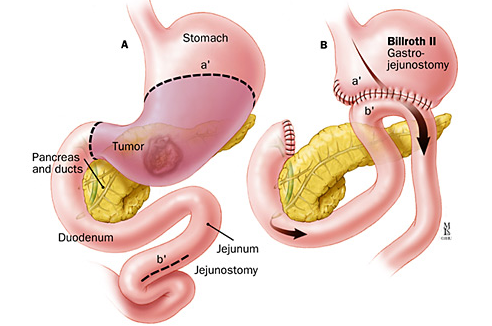 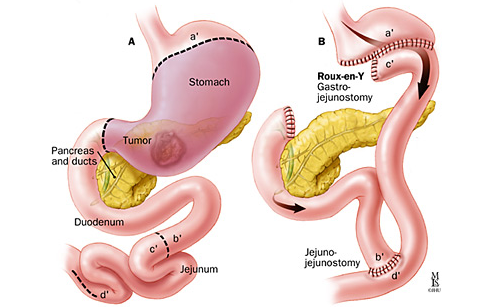 [Speaker Notes: Y : trans mésocolique / pré colique ; moins reflux biliaire ; mais anse exclue
Oméga :  reflux biliaire ; Cas du GPPP => termino terminal]
Objectif : 

Comparer 
les résultats et suites chirurgicales à court terme 
après gastrectomie distale 
coelioscopique vs laparoscopique
[Speaker Notes: Coelioscopie vs Laparotomie : pas d’étude phase III comparant les 2 techniques
But : faire aussi bien => etude de non infériorité de coelio vs laparo sur survie ss récidive ; résultats intermédiaires sur complications]
Etude de phase III :
Multicentrique
Randomisée 
Controlée
Ouverte

Etude de non infériorité
Comité d’éthique
[Speaker Notes: Evaluation c TNM sur endoscopie et TDM ; pas d’écho endo ?]
Interventions : 
Chirurgiens « accrédités »

Stade Ia : curage D1.5 ou D2
Stade Ib : curage D2
Préservation pylorique possible
Pas de consigne sur rétablissement continuité
[Speaker Notes: Accréditation si >60 gastrectomie laparo pour bras ouvert ; si >30 laparo et coelio pour bras coelio]
Critères de jugement :
Per opératoire
Post opératoire
Histologique
Complications

Analyse statistique :
Calcul Nb de sujet nécessaire
Puissance 68% risque α 5% 
Analyse en ITT
[Speaker Notes: Per op : Type d’ITV ; de curage ; de rétablissement ; conversion ; pertes sanguines
Post op : reprise transit ; analgésie entre J5-10 ; T° post op ; reprises ; décès
Histo : TNM, marges, curage, …
Complications : classiques ;]
[Speaker Notes: Groupes comparables]
[Speaker Notes: Groupes comparables]
[Speaker Notes: Groupes comparables]
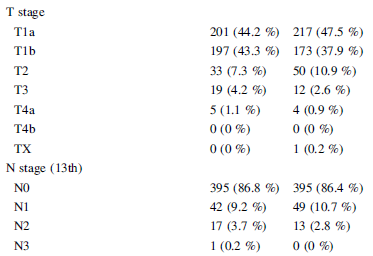 Résultats histologiques : 
Pas de différence sur
Taille
Type histologique
Stade pTNM
Marges
Statut R0
Ganglions prélevés
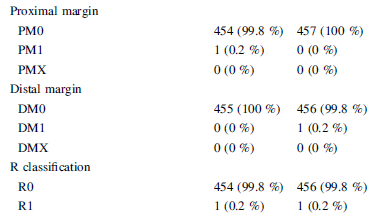 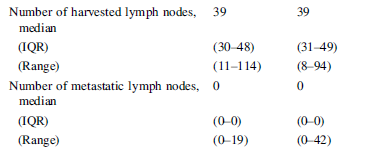 [Speaker Notes: Groupes comparables]
[Speaker Notes: Groupes comparables]